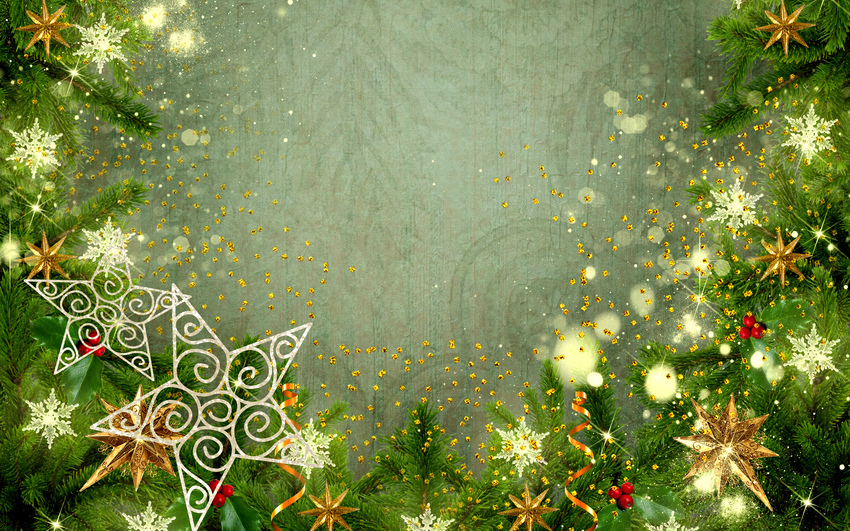 Мастер-класс по изготовлению рождественского венка.
 Подготовила педагог дополнительного образования МАДОУ №2
г.Ленинска-Кузнецкого , 
Кемеровской области
 Колеватых Лариса Александровна
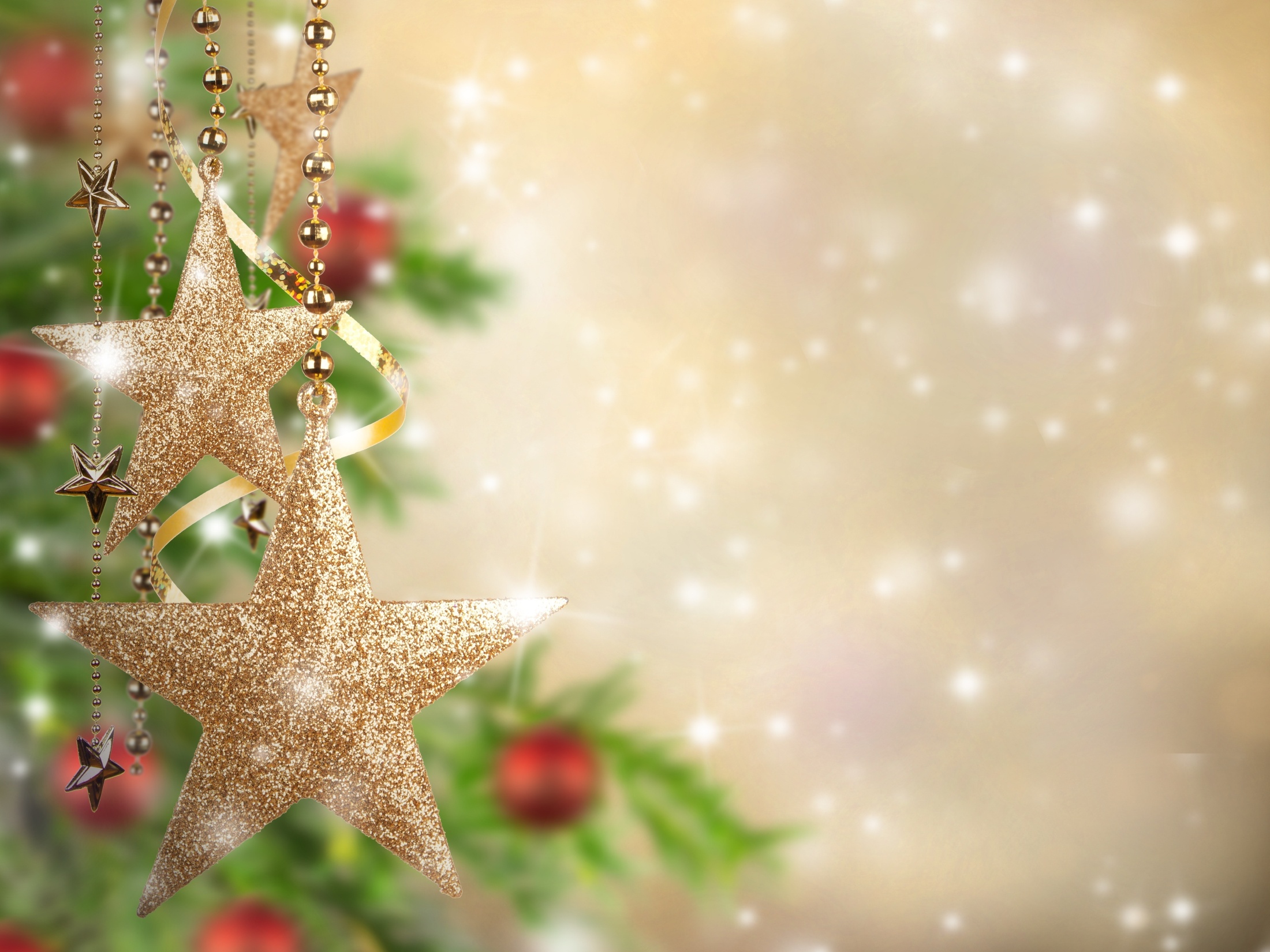 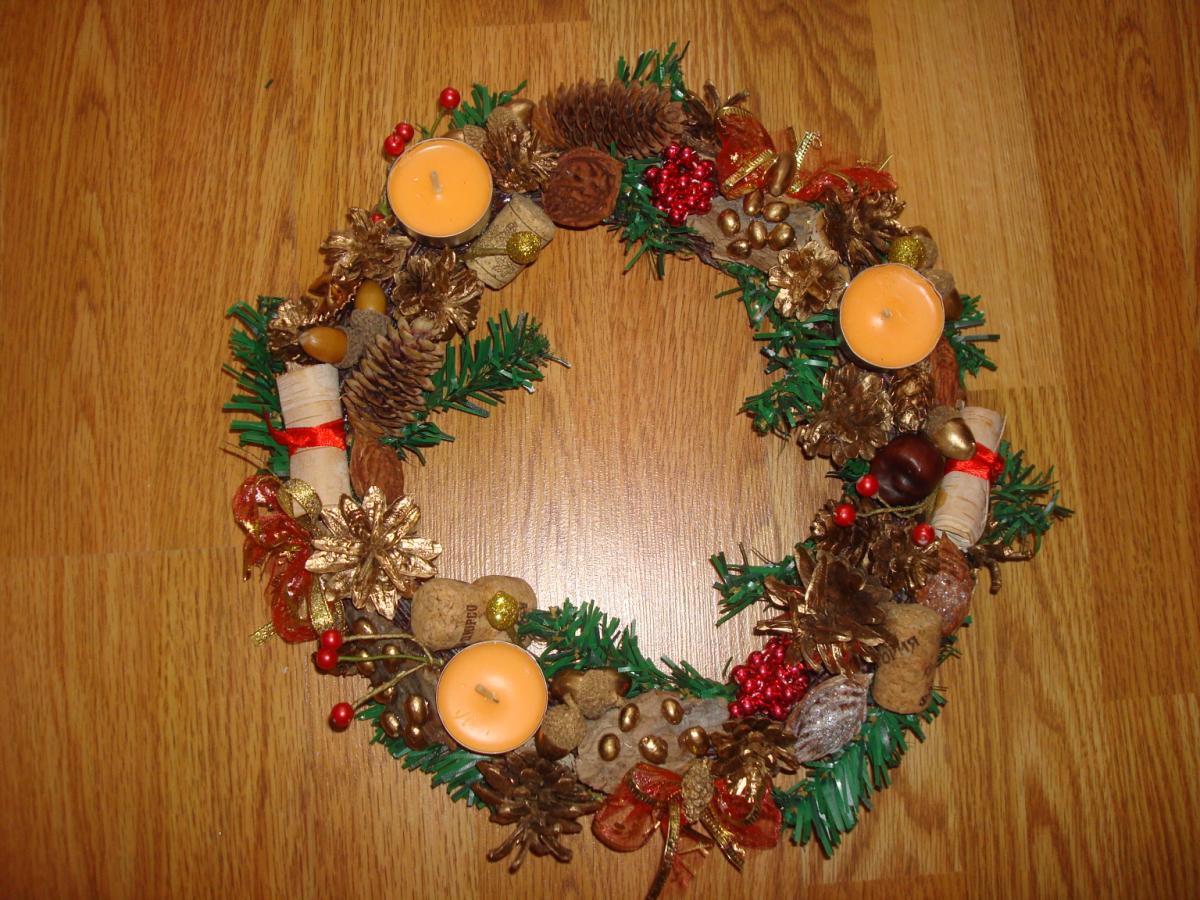 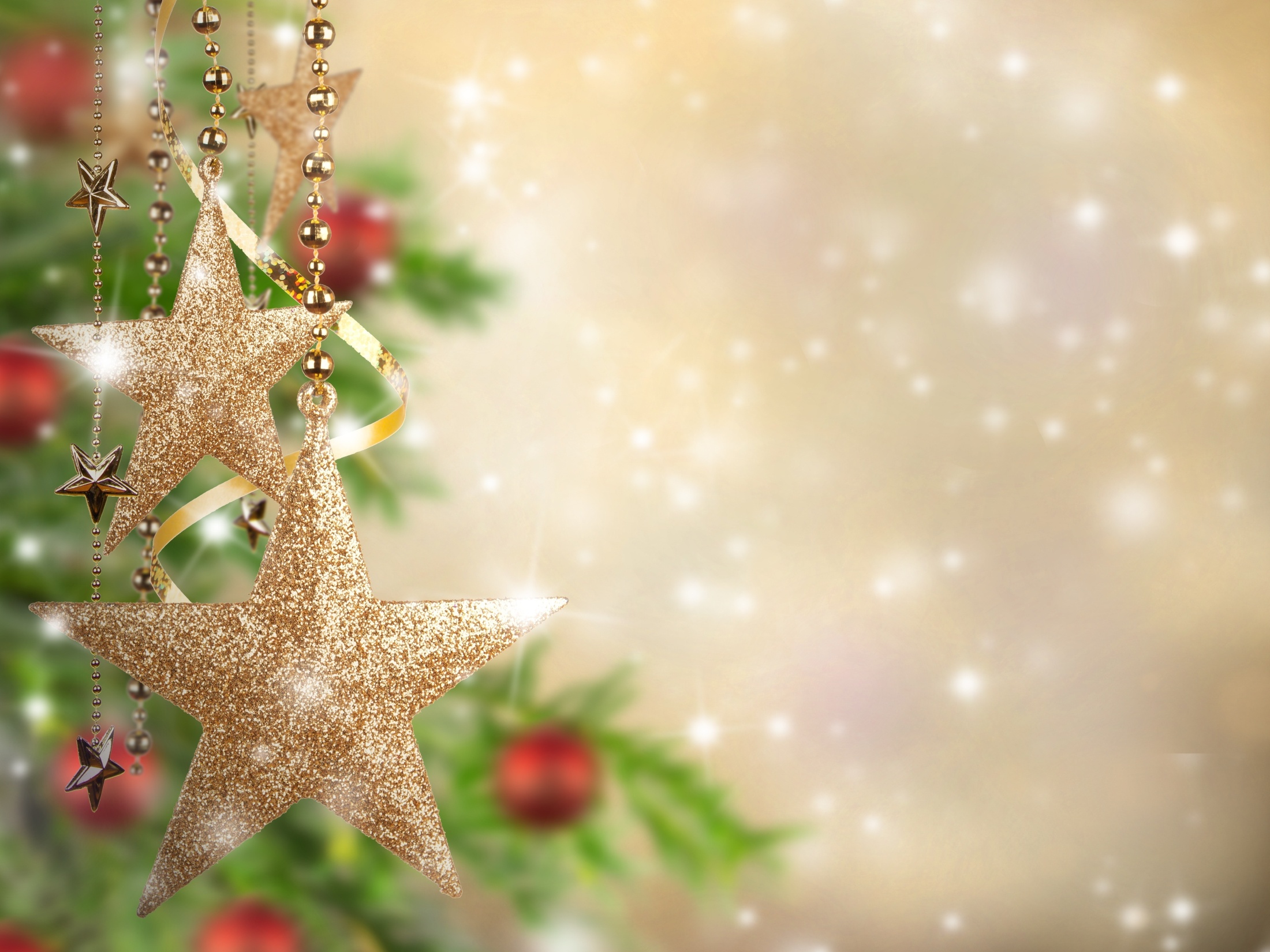 Как  и из чего плести венки можно найти на просторах интернета. В этот раз мой венок  будет из березовых веток.  Приступаем  декорировать наш березовый. Вот он красавец, чуть неровный но это исправиться после декора.
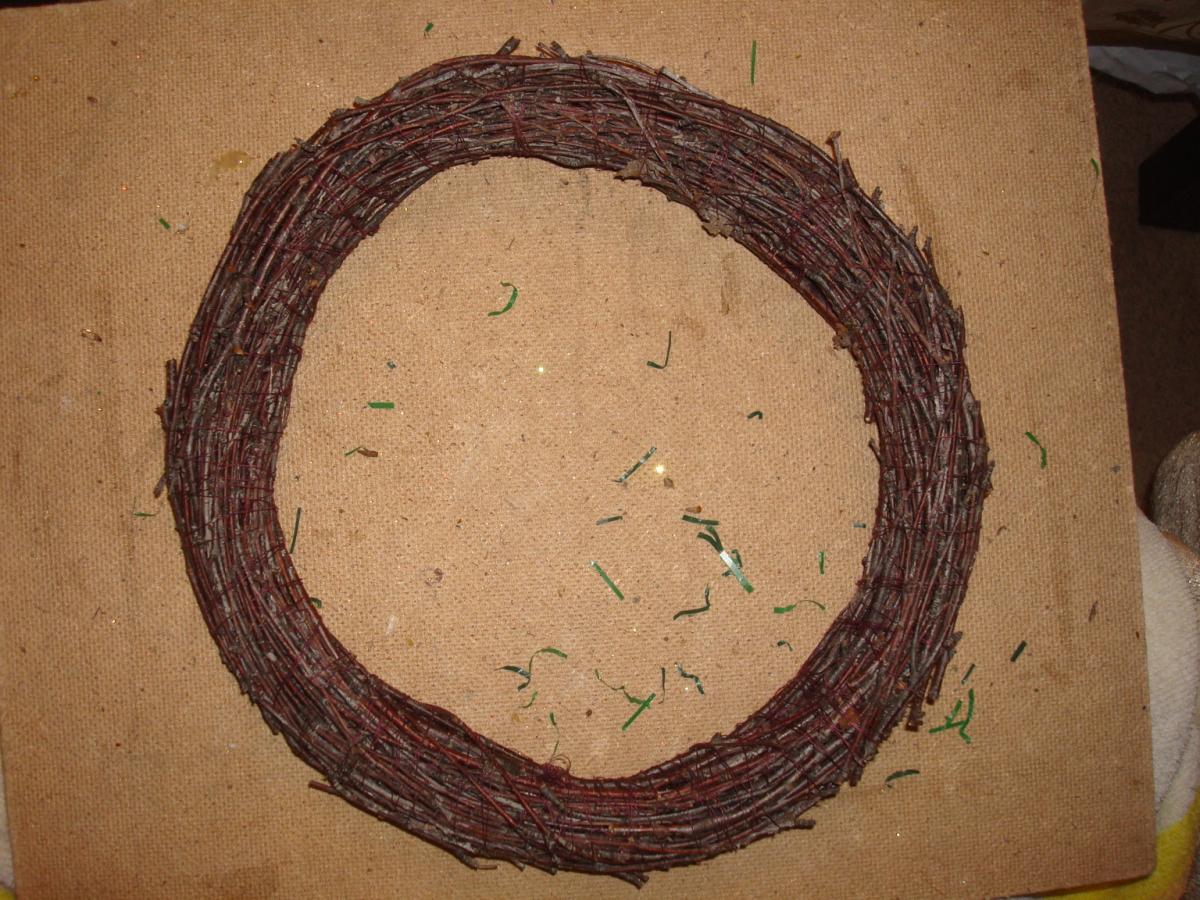 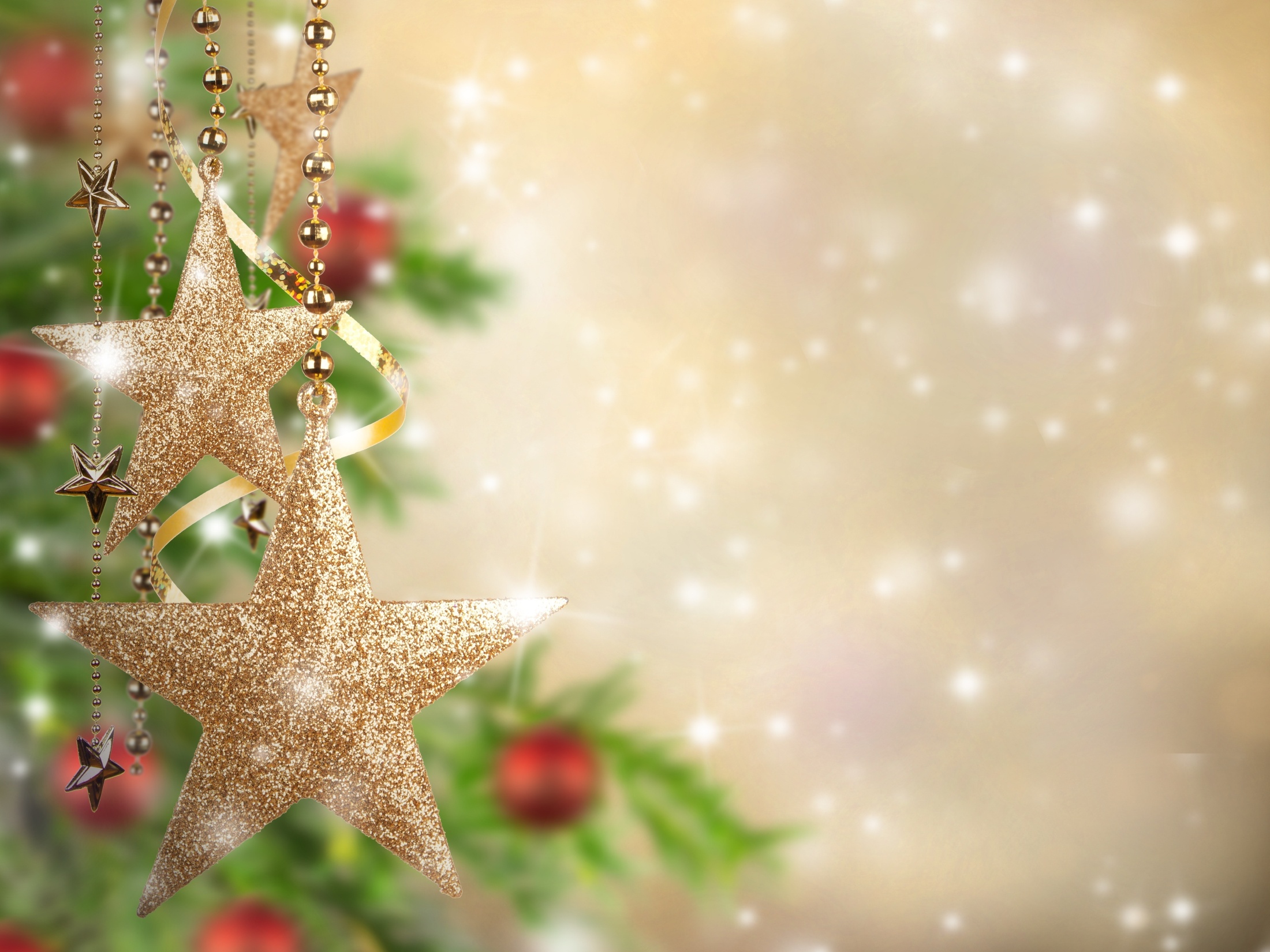 Для декора я буду использовать сосновые шишки         покрашенные золотом, чистые шишки   еловые, желуди, искусственные еловые веточки, пробки, банты, бусины, персиковые косточки, кору,  бересту.
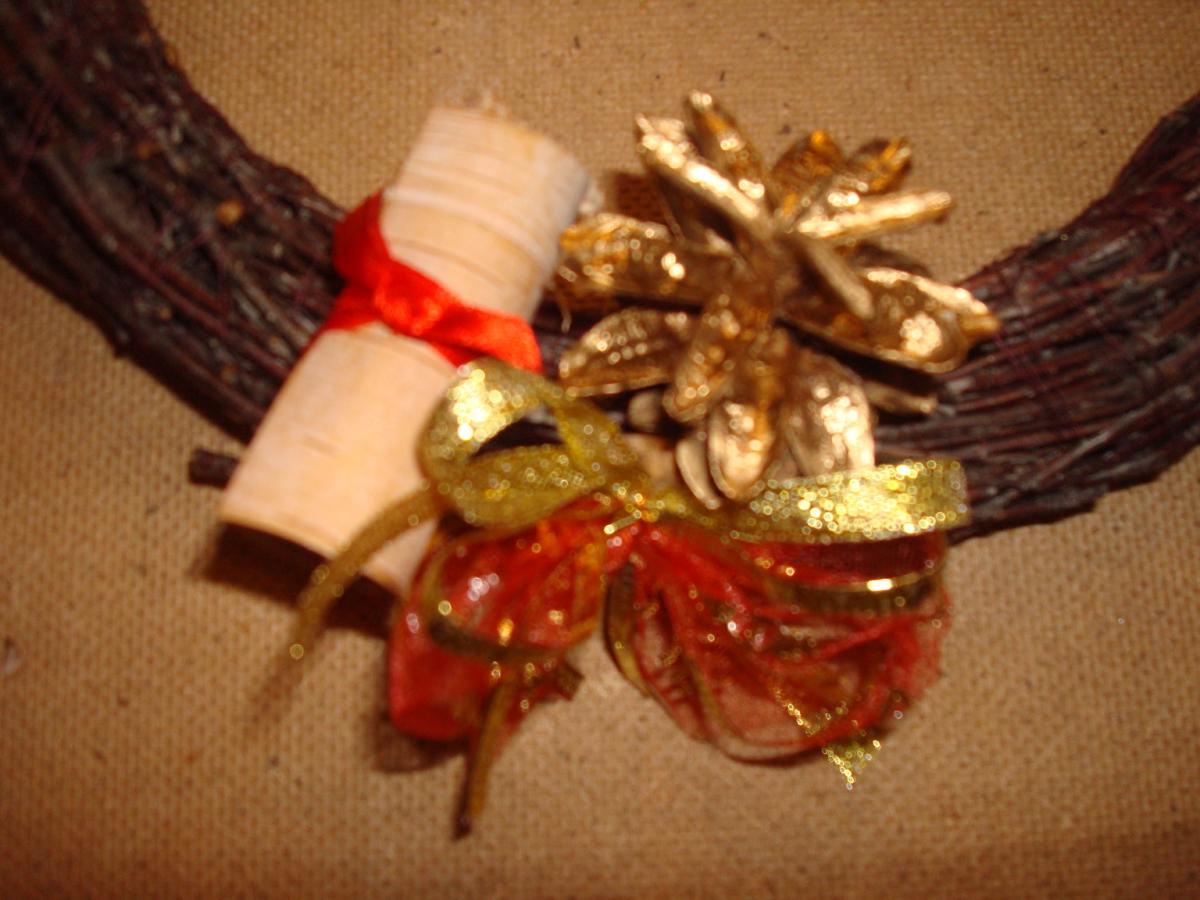 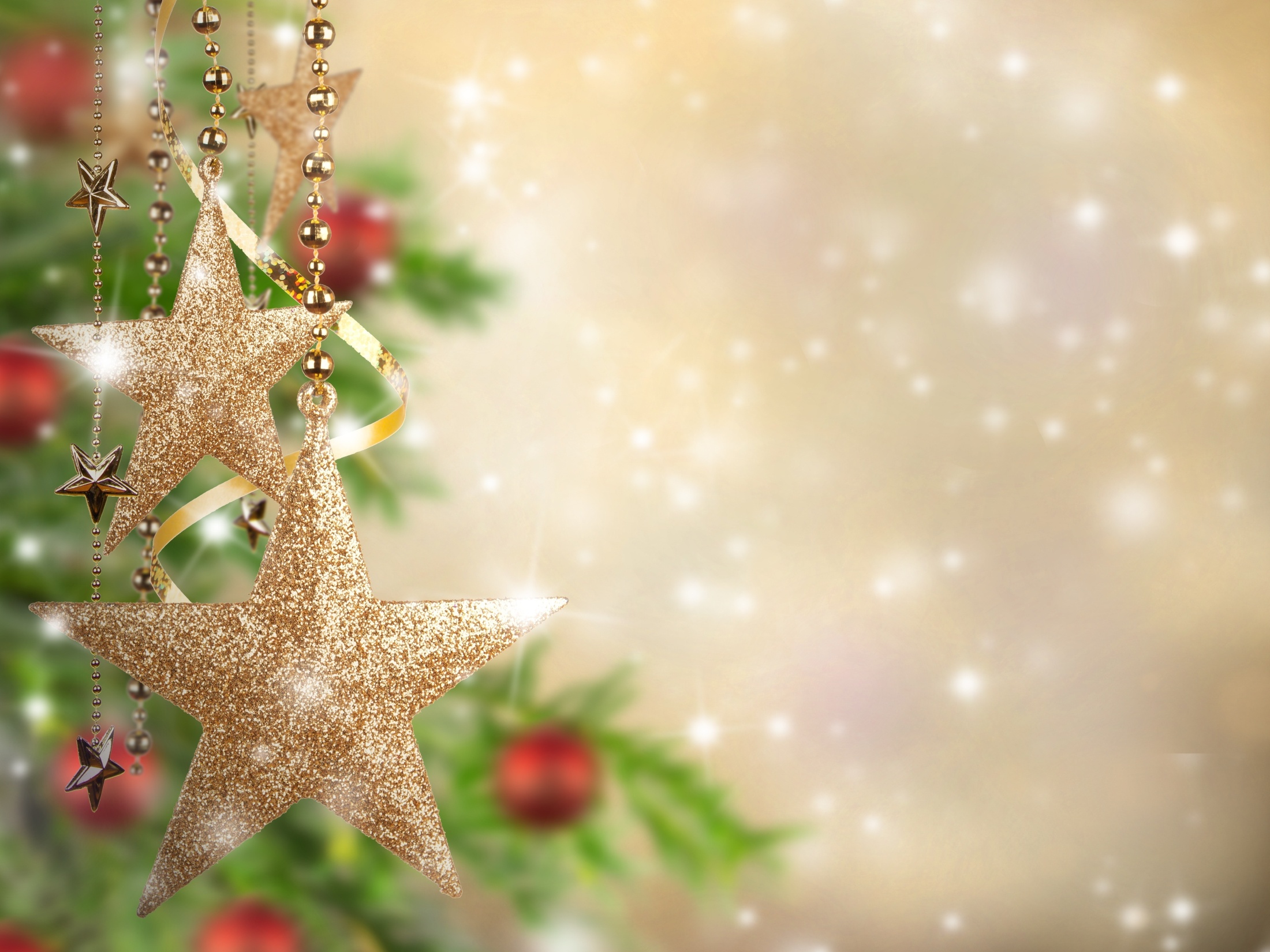 Начало положено. Интересно  в декоре 
смотрится береста  перевязанная  лентой 
( все гениальное просто…)
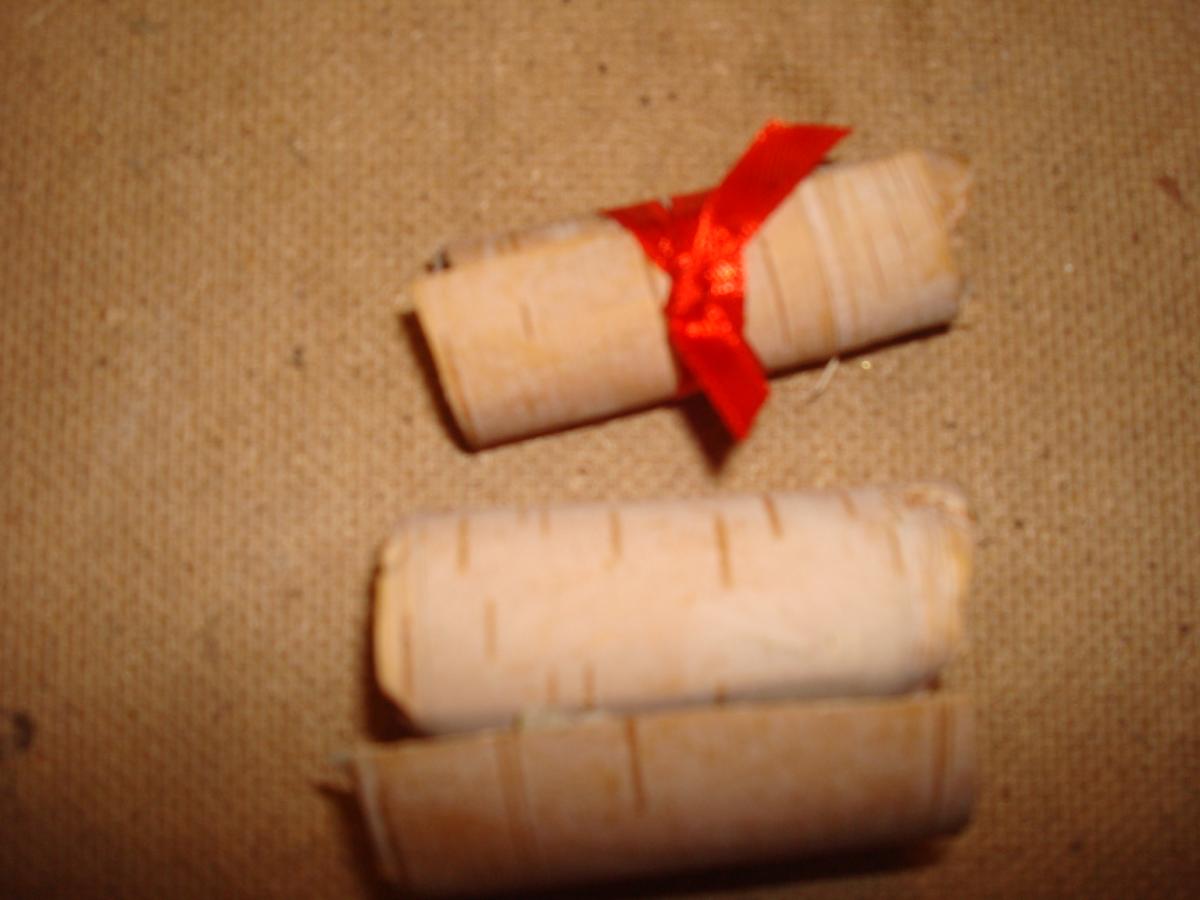 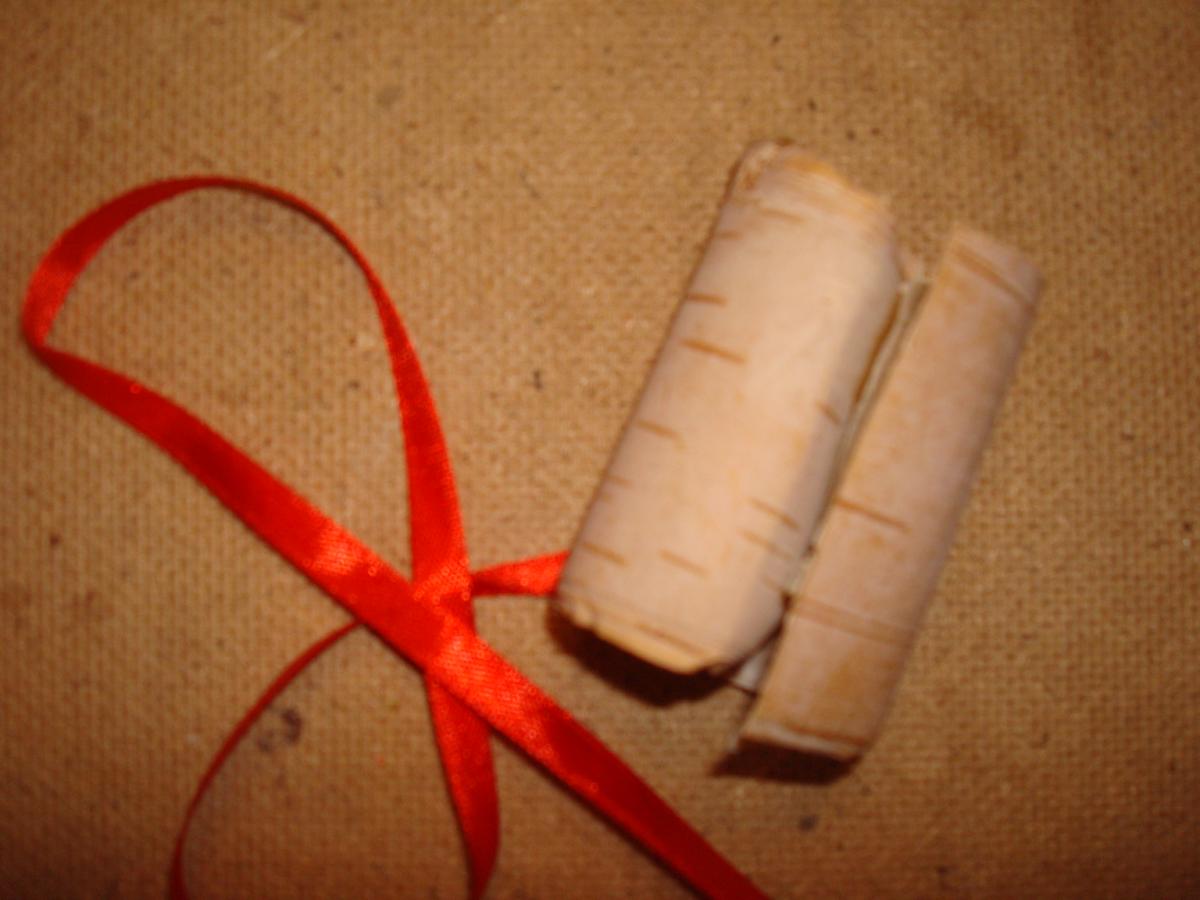 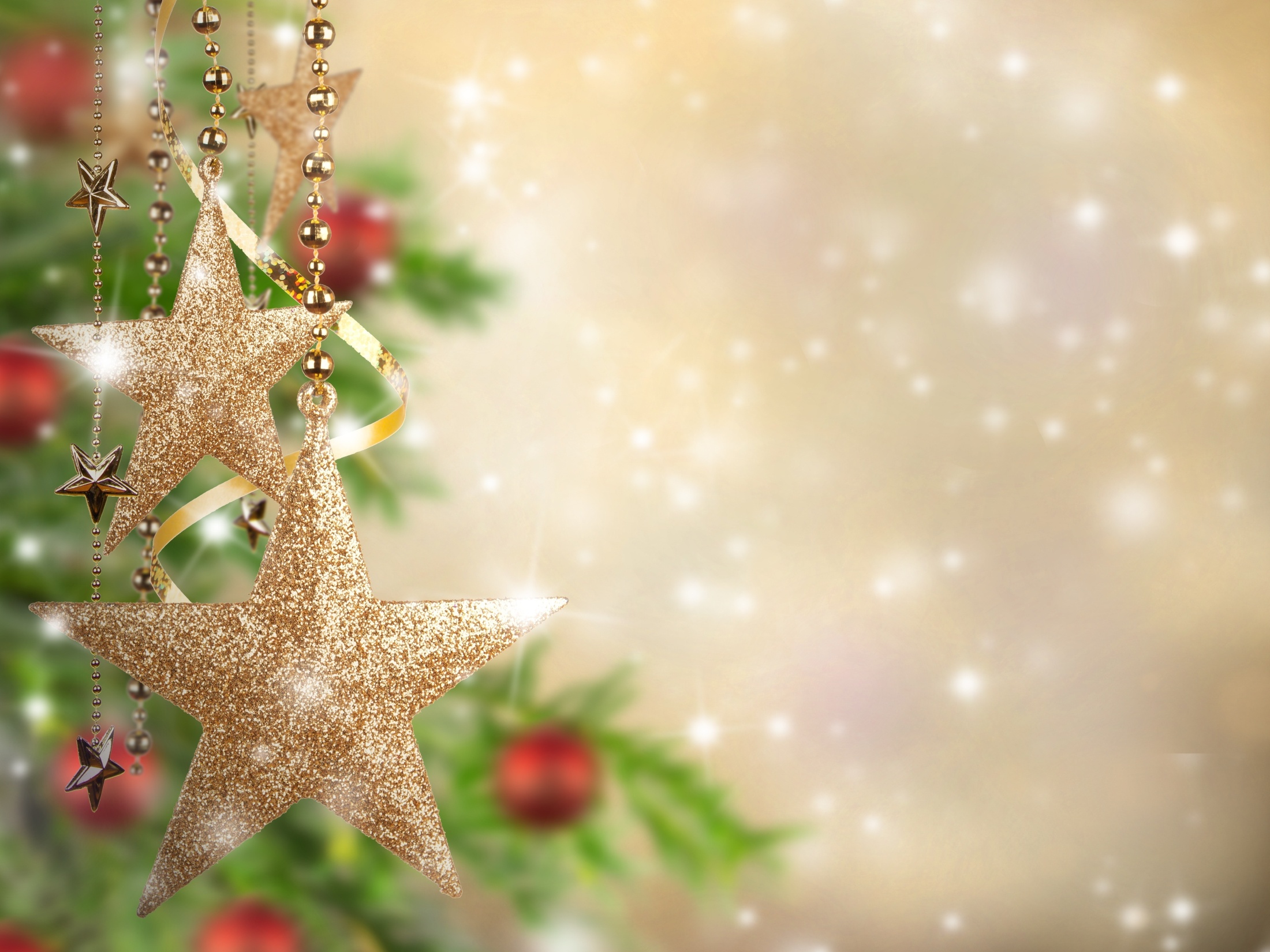 Едем дальше. Главное в декоре венка,
 чтобы было движение
 (по кругу,  или навстречу.)
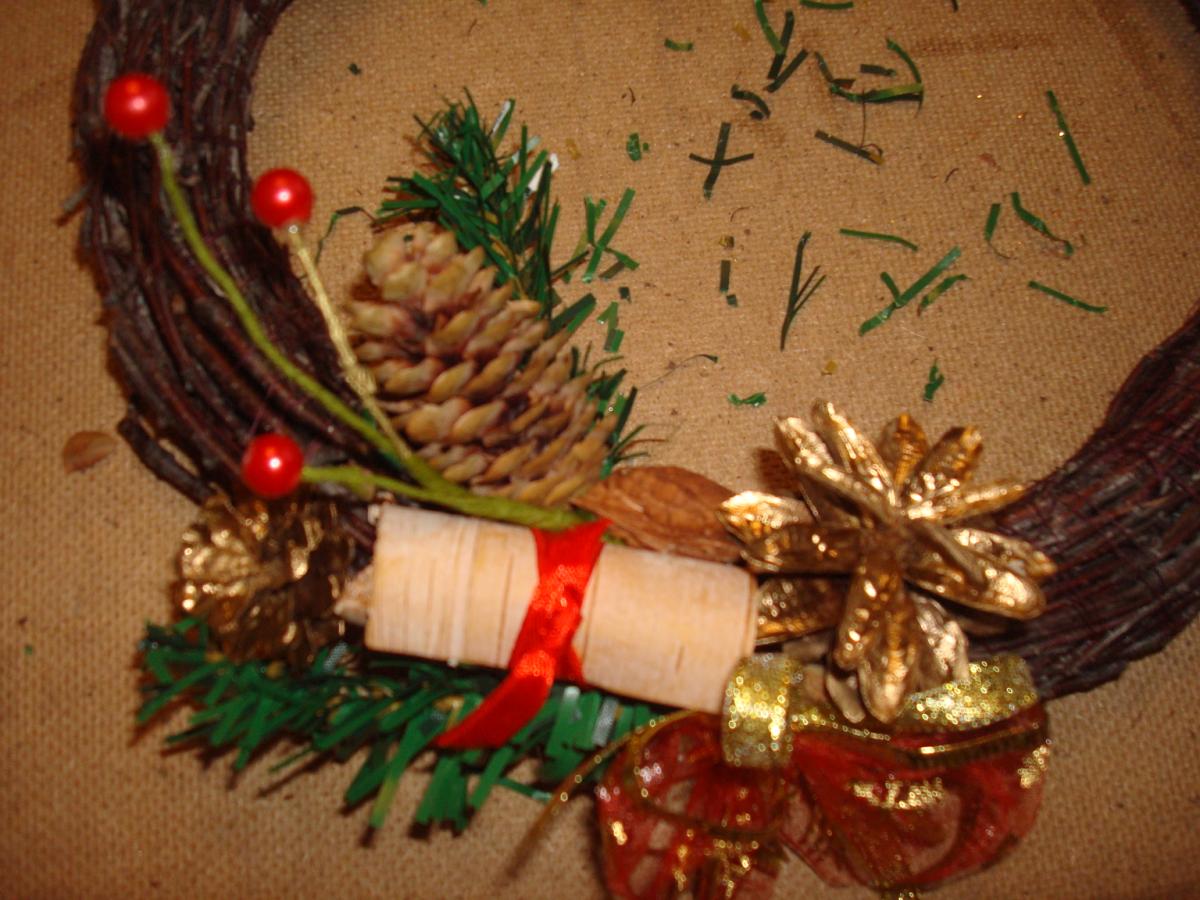 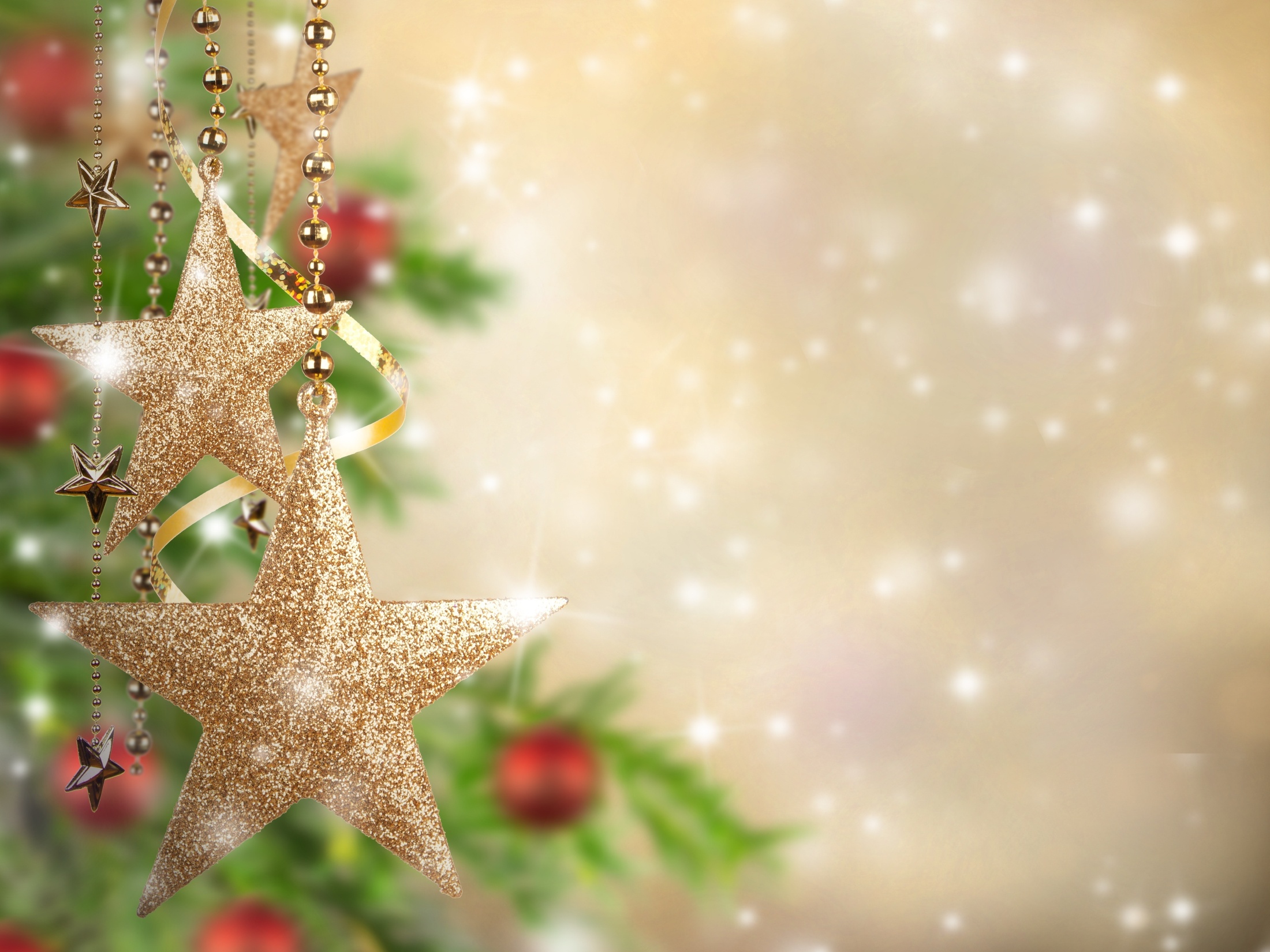 Пошли свечи. И  мы едем дальше. 
Уже был выход сосновой коры с кофейными зернами в золоте.  
Не забываем про еловые веточки.
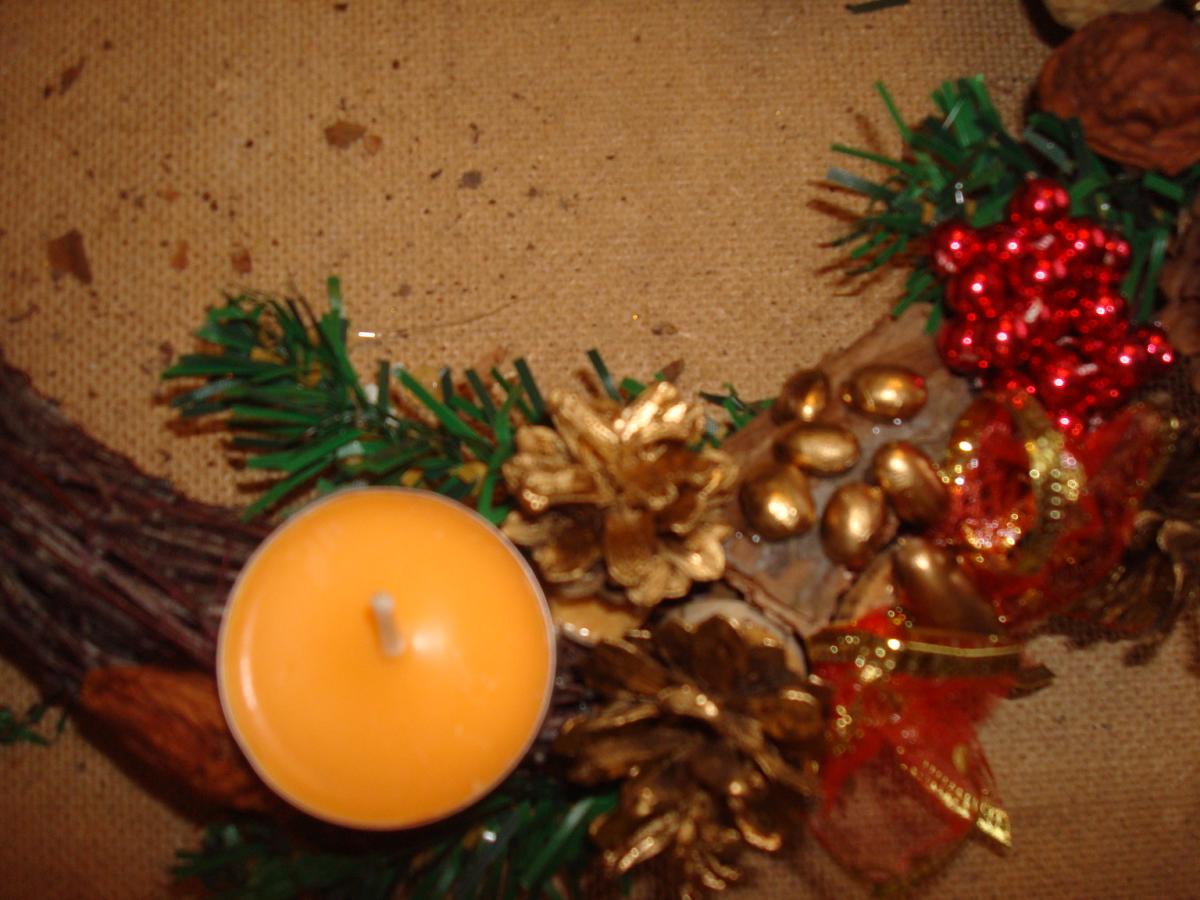 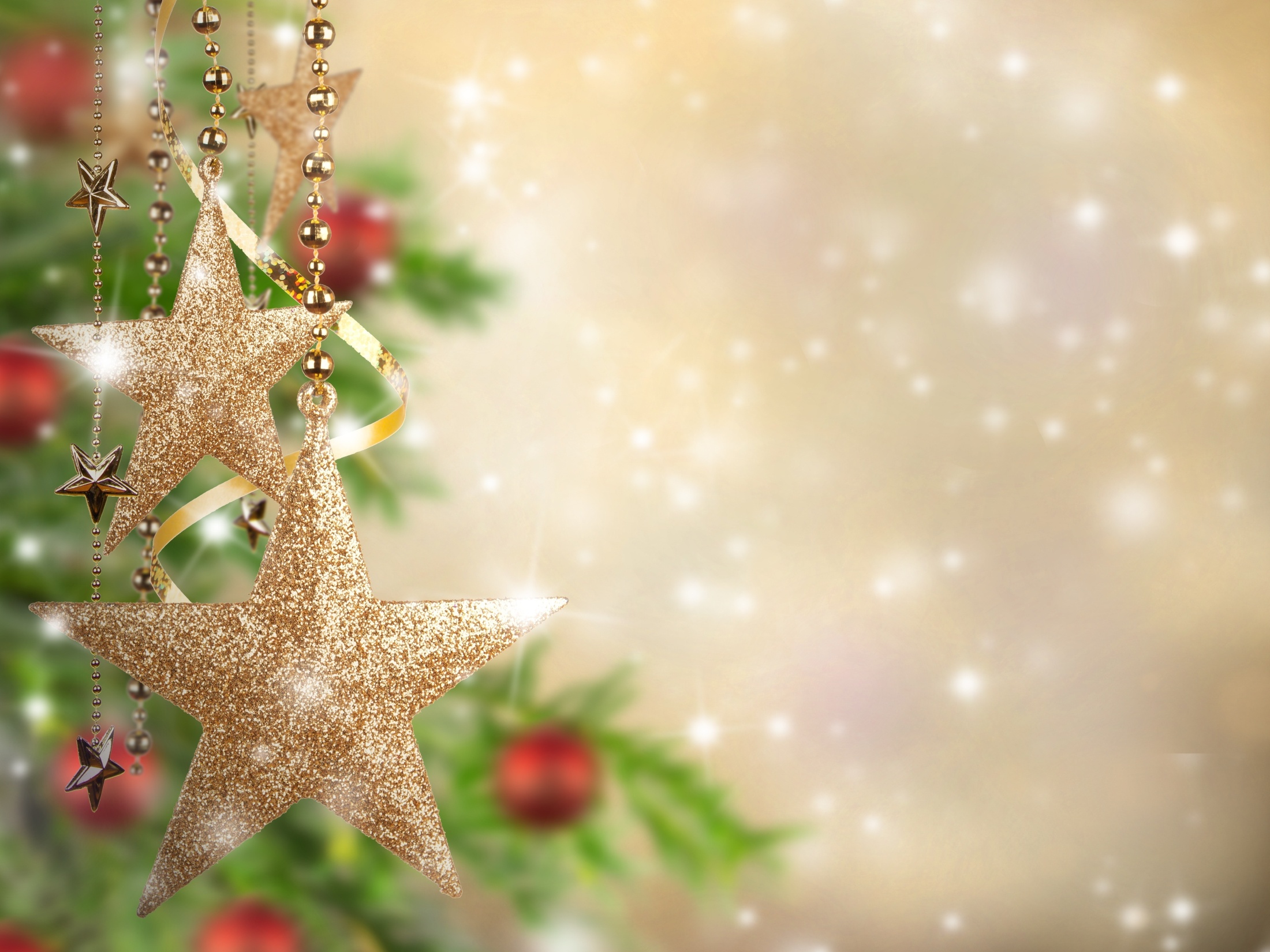 Выход второй свечи 
(их будет три – я так решила). 
Декор  повторился, прибавились бусины,
 скрученные в гроздь рябины.  
Опять кора, шишки, 
желуди, банты, еловые веточки.
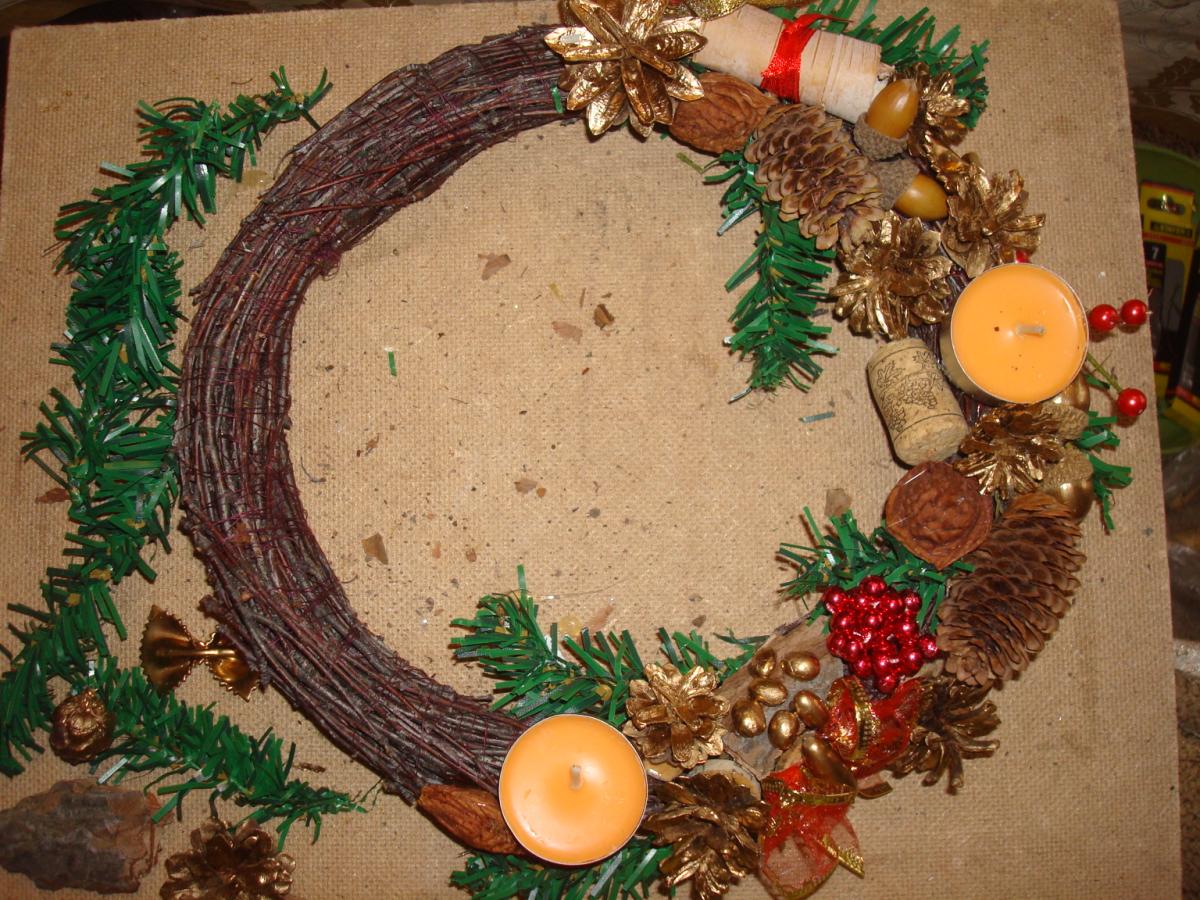 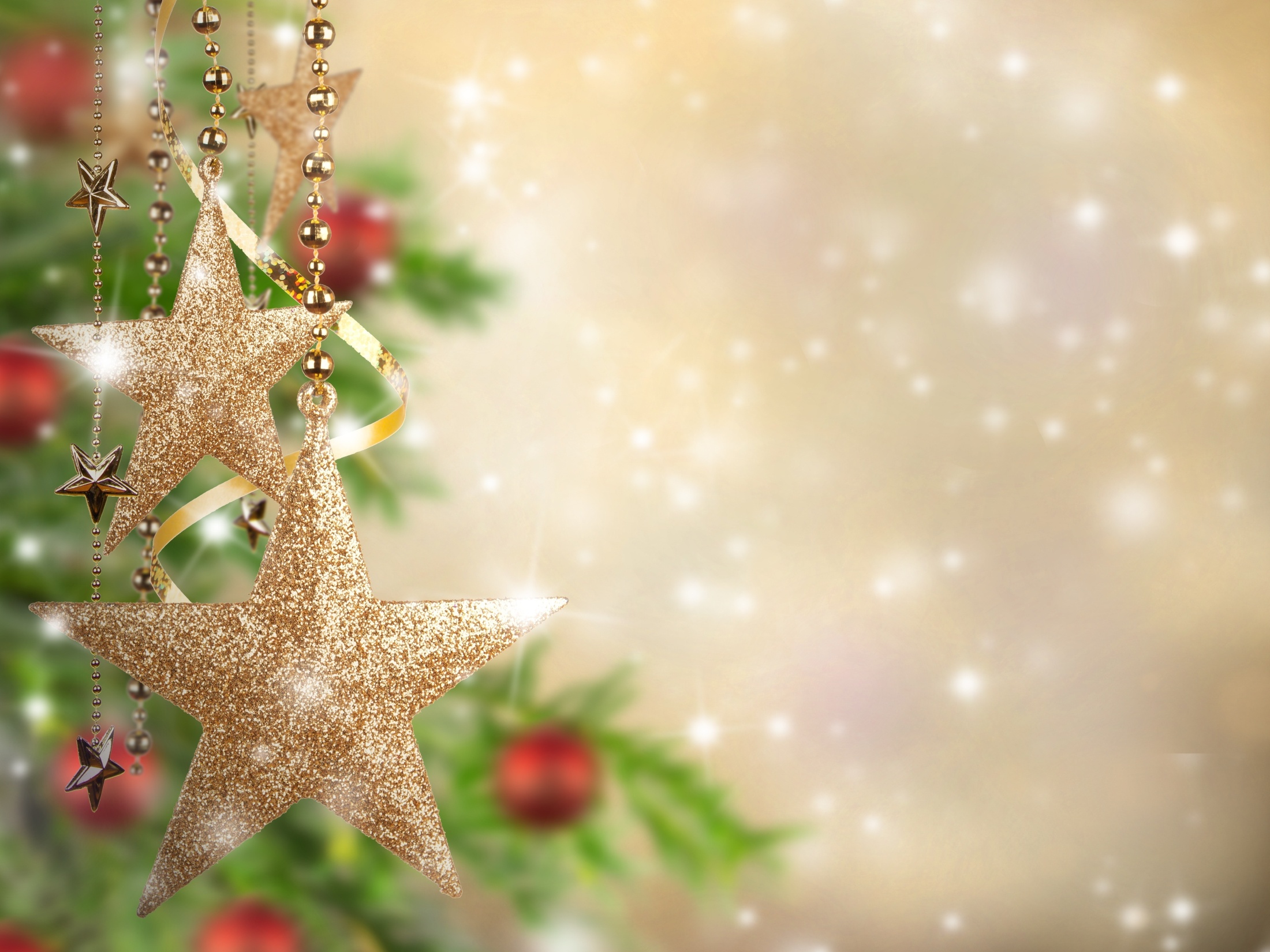 В ход пошли каштаны. 
И выходим на финишную прямую.  
Подошла  очередь третье свече занять свое место.
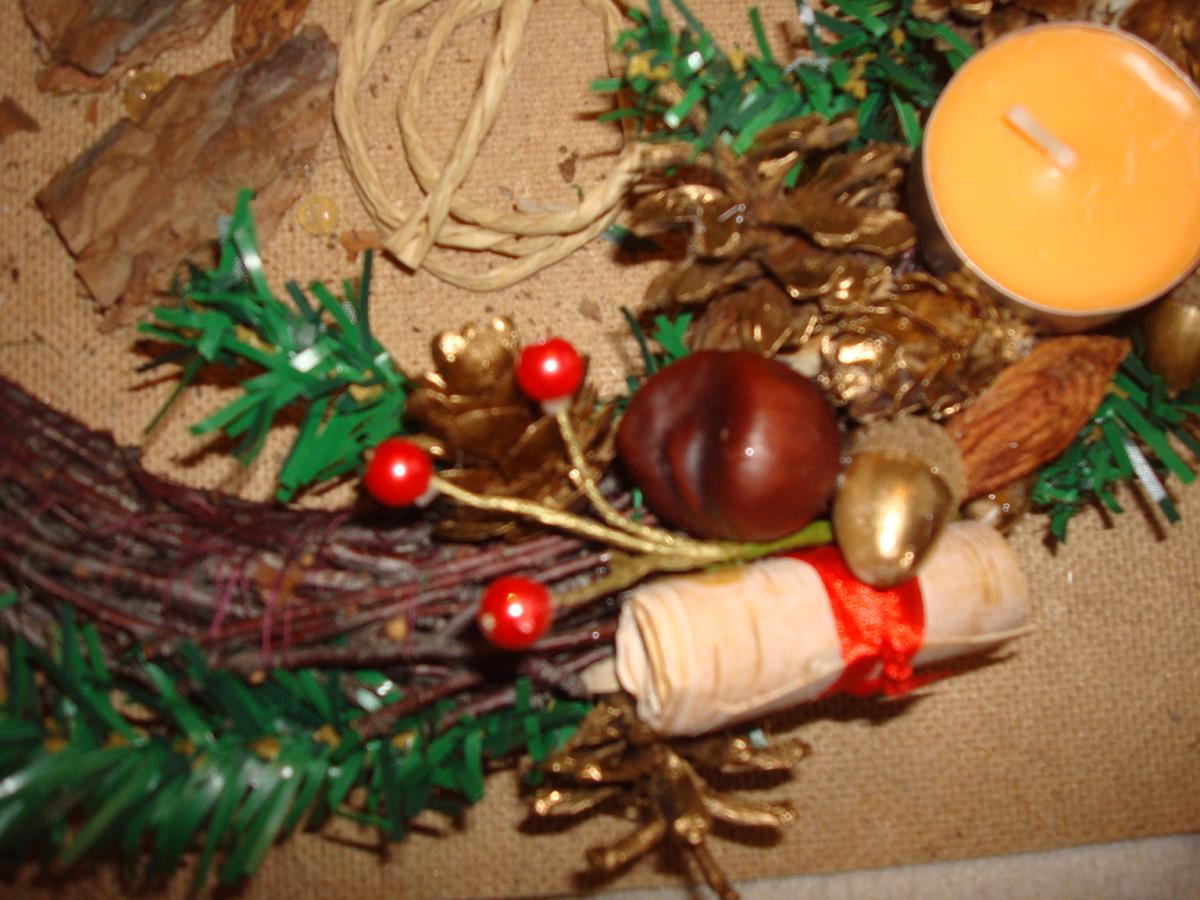 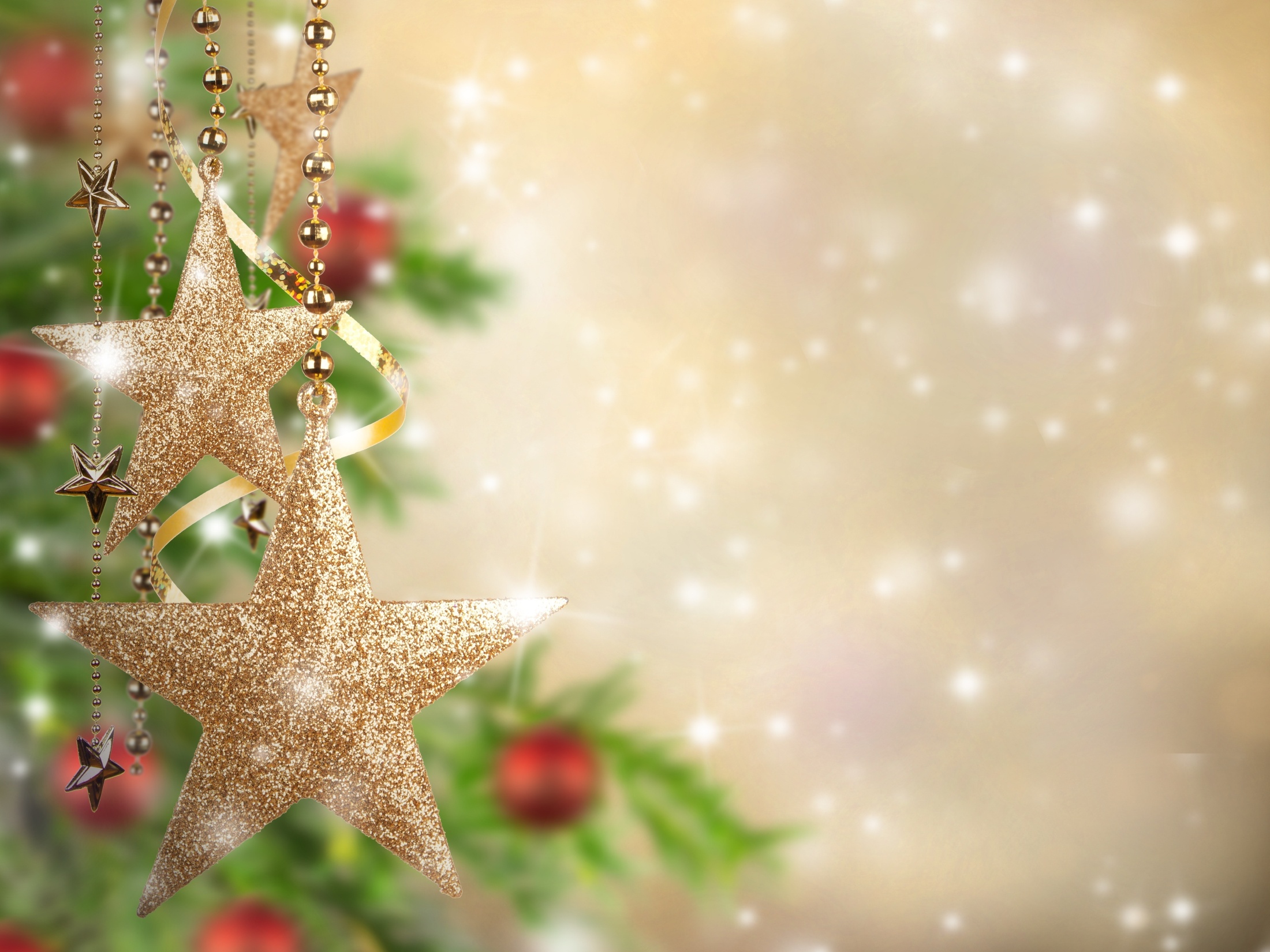 Опять шишки, пробки, желуди, 
кора с зернами…
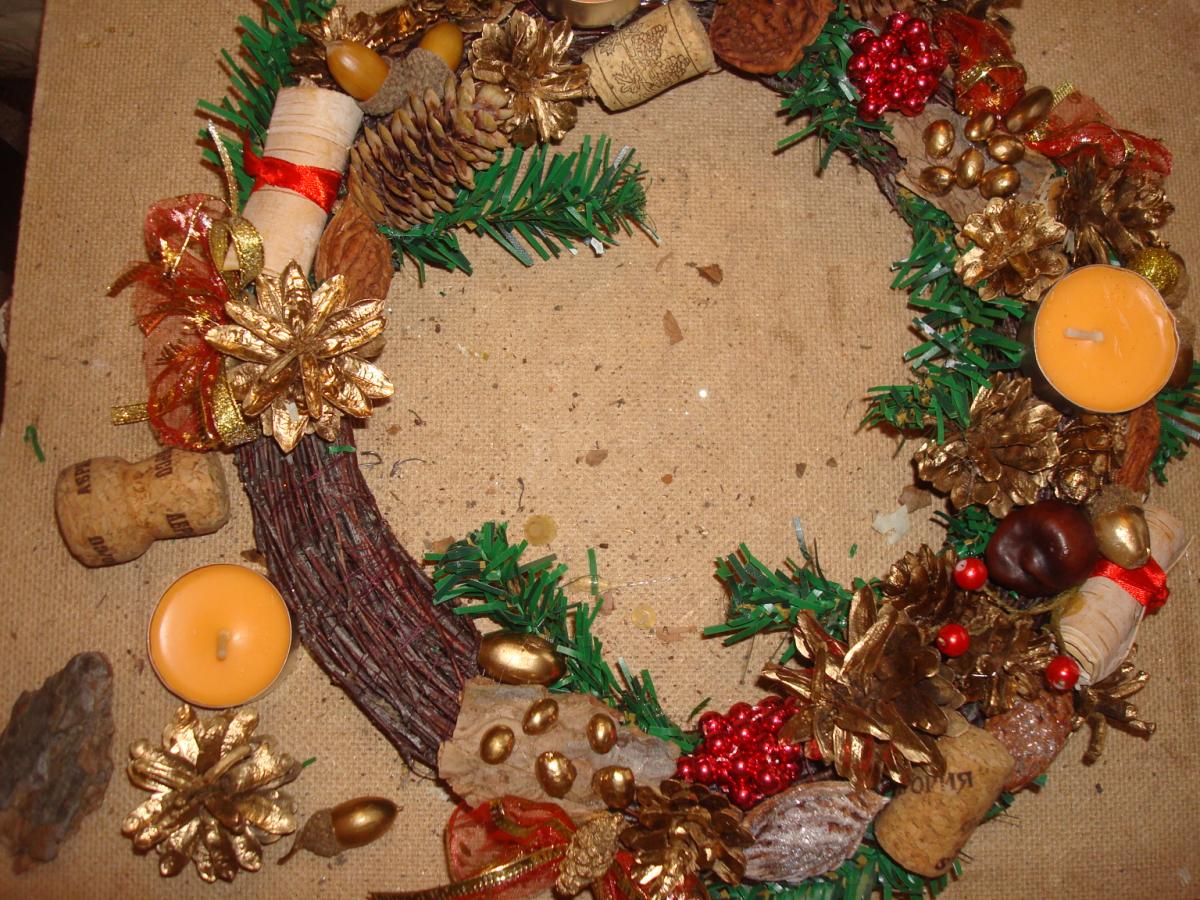 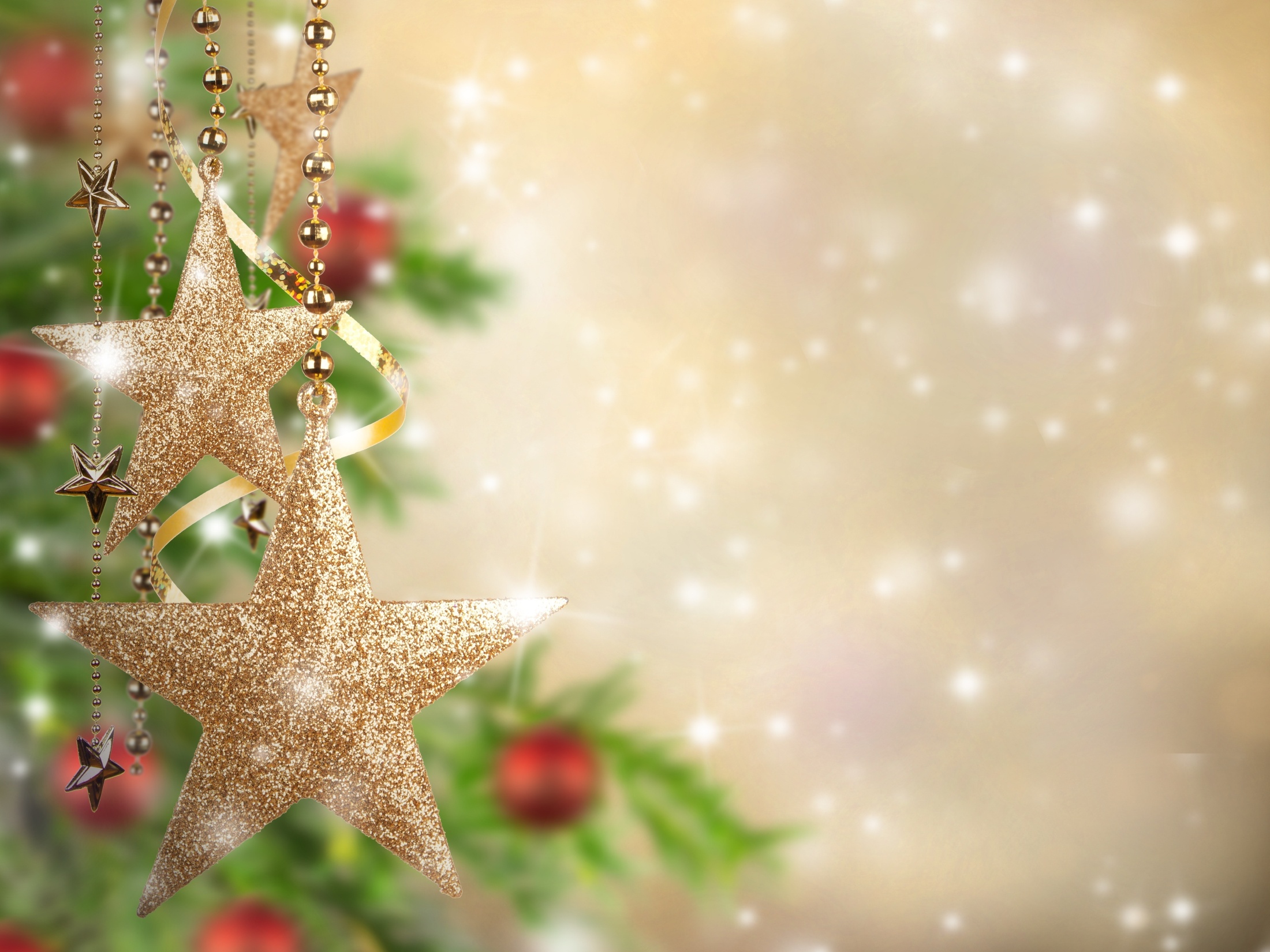 И вот-  Ура!  Стыковка ! Финиш! Красота!!!
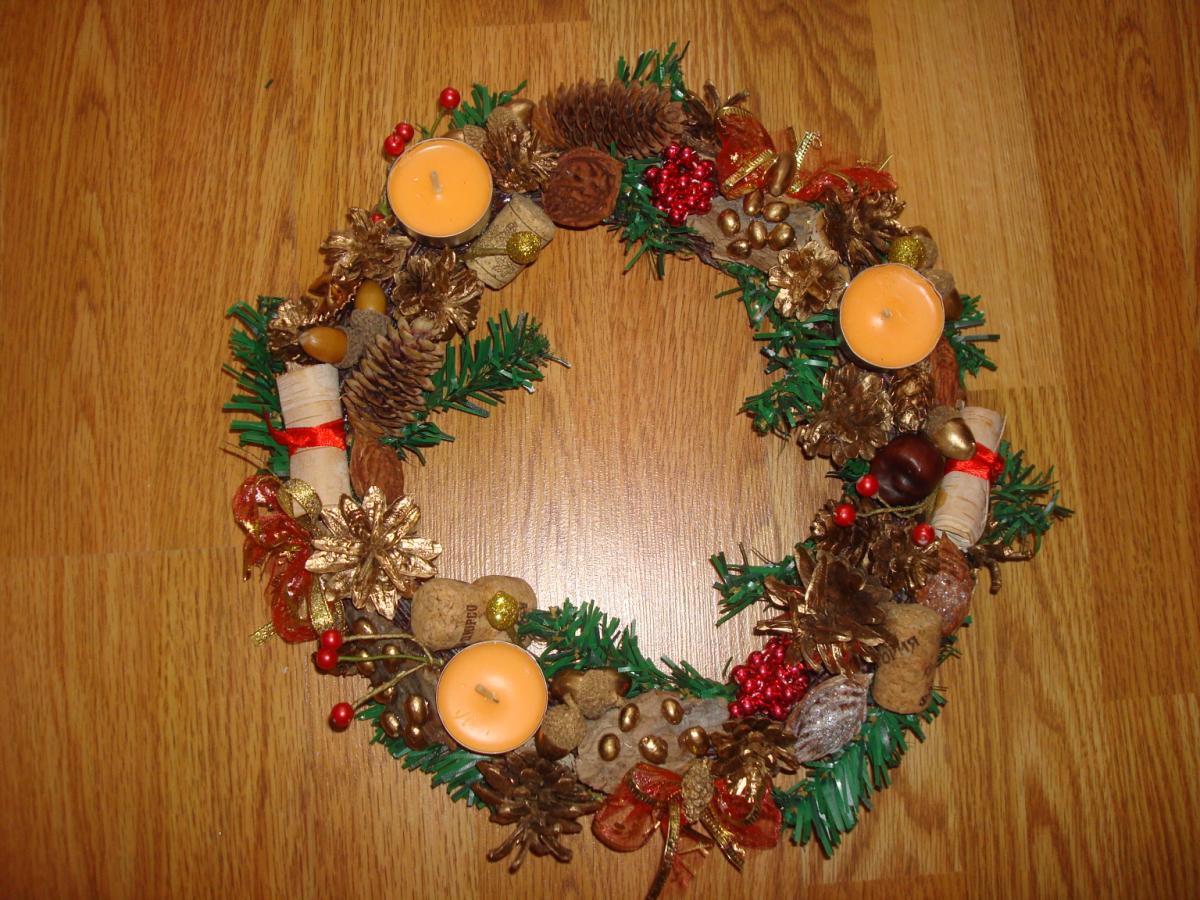 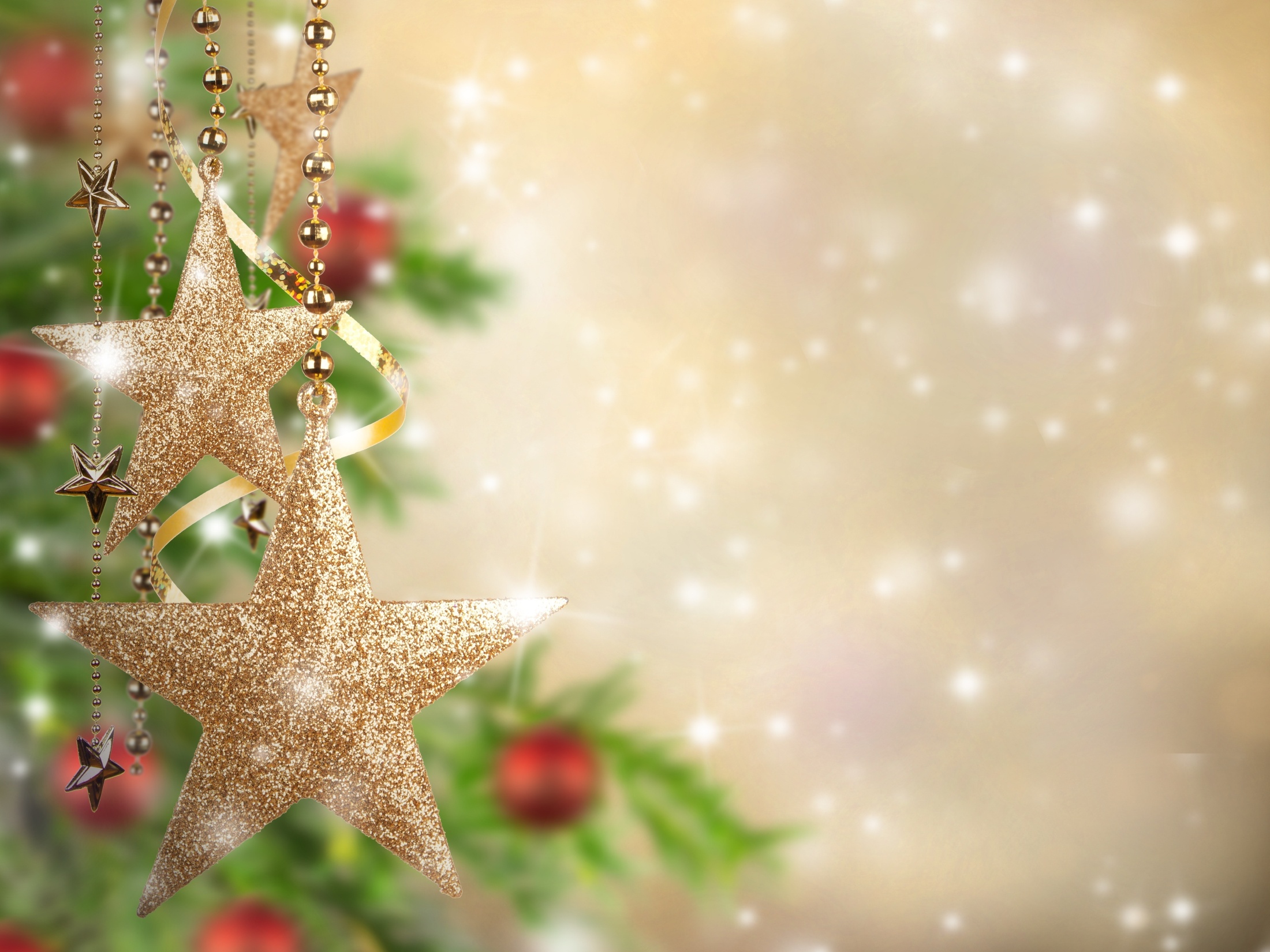 Всем спасибо ! 
Желаю удачи!